Cours de Zoologiepremière partie Les Protozoaires
Introduction à la Zoologie
la zoologie
(Zoon=animal ; logos=science)
l’aspect externe
 interne,
 le fonctionnement des divers appareils (digestifs, reproductifs ……), 
les comportements, 
les milieux fréquentés 
 attribue a chaque animal une place dans le grand arbre du règne animal
la zoologie
la zoologie
La classification
L’animal est toujours hétérotrophe (L’opposé étant autotrophe pour le végétal). Il se nourrit de substances organiques. La digestion est donc propre à l’animal.
La classification
Règne animal
Embranchements
Embranchements
Embranchements
Embranchements
Classes
Classes
Classes
Classification du moustique
Embranchement : Arthropodes
Classe : Insectes
Ordre : Diptères
Famille : Culicidae
Genre : Culex
Espèce : Culex pipiens
Ordre
Ordre
Ordre
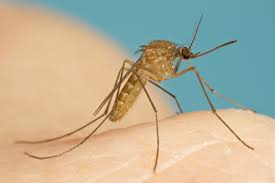 Familles
Familles
Familles
Genres
Genres
Genres
Espèces
Espèces
Espèces
Exemple de Classification
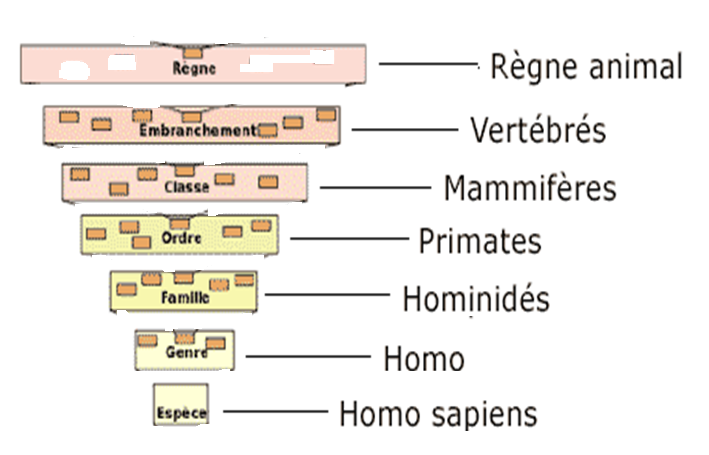 L’unité zoologique est l’espèce
L’espèce: trois couples de critères :
La similitude morphologique et physiologique
La répartition écologique et distribution
*Interfécondité et stérilité extérieure
La dénomination binomiale
l’espèce est désignée par deux noms latins (binomiale : combinaison de deux noms). Le premier, désigne le nom du genre. Cette dénomination est suivie par le nom abrégé de l’auteur et enfin la date. Exp : Ciconia ciconia (Linné ; 1775).
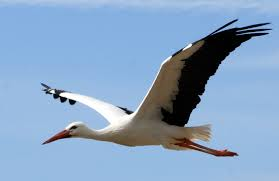 Evolution du règne animal
Règne animal
Unicellulaires ou Protozoaires
Métazoaires ou pluricellulaires
organismes primitifs
animaux constitués de plusieurs cellules.
variété infinie de formes
Les cellules vont se spécialiser, se grouper en tissus, puis en organes.
acquisition d’organites particuliers (cils, flagelles, vacuoles digestives, éléments squelettiques…..)
Pour les classer, on se base sur :
l’embryologie,
la morphologie externe  le mode plus particulier de reproduction
Plan d’organisation des Métazoaires ou pluricellulaires
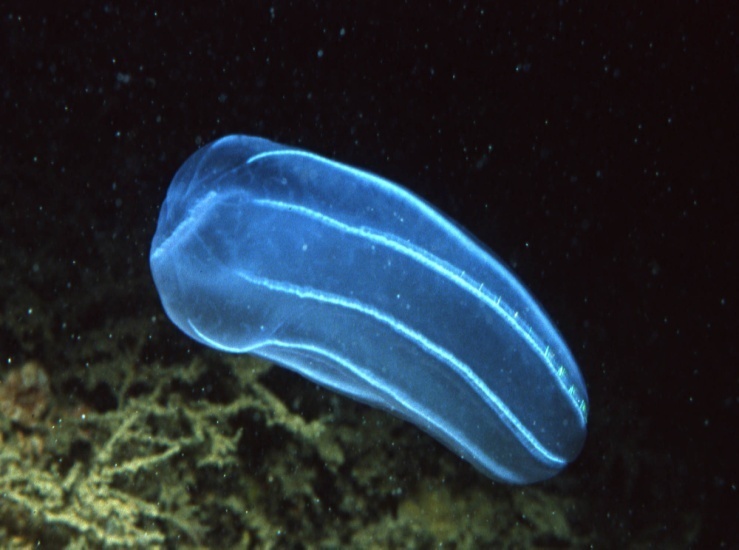 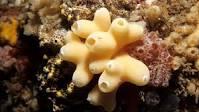 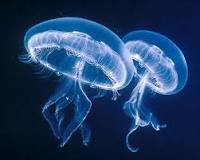 Les Diploblastiques
deux feuillets embryonnaires: 
Ectoderme, l’endoderme
Exp: les Spongiaires
Les Cnidaires
Les Triploblastiques
Les Cténaires
Ectoderme, l’endoderme et le Mésoderme
Différentiation de la tête.
Les Triploblastiques Acoelomates
Les Triploblastiques coelomates
le mésoderme forme le cœlome
dépourvus de cœlome
Le mésoderme reste massif,
Plan d’organisation des Métazoaires ou pluricellulaires
Les Diploblastiques
Les Triploblastiques
deux feuillets embryonnaires: 
Ectoderme, l’endoderme
Ectoderme, l’endoderme et le Mésoderme
Exp: les Spongiaires
Différentiation de la tête.
Les Cnidaires
Les Cténaires
Les Triploblastiques Pseudocoelomates
Les Triploblastiques Acoelomates
Les Triploblastiques coelomates
dépourvus de cœlome
Le mésoderme reste massif,
le mésoderme forme le cœlome
Les Triploblastiques coelomates
Selon le devenir du blastopore
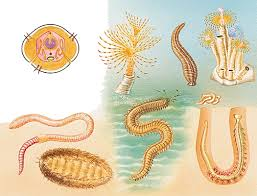 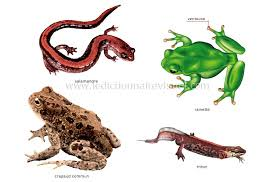 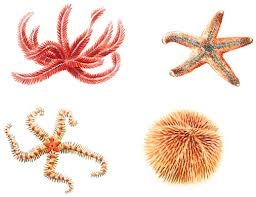 Les Triploblastiques 
coelomates Protostomiens
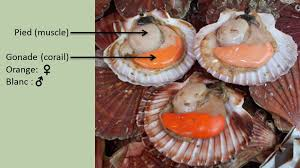 Les Triploblastiques coelomates 
deutérotostomiens
le blastopore donne l’anus
le blastopore             la bouche
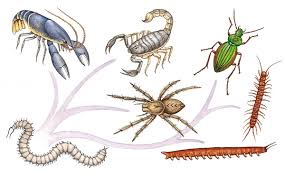 Se sont des hyponeuriens
Les Annélides,
les mollusques
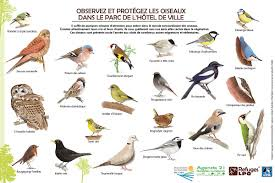 les arthropodes
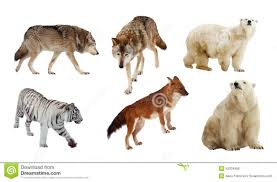 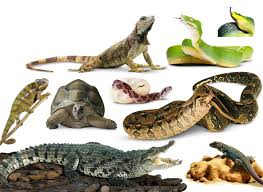 Les Triploblastiques coelomates 
deutérotostomiens  epithélioneuriens
Les Triploblastiques coelomates 
deutérotostomiens  épineuriens
le système nerveux est imparfaitement dégagé de l’ectoderme
-centres nerveux situés au dessus du tube digestif
-présence d’un axe squelettique dorsal
amphibiens,
reptiles,
les Echinoderme
oiseaux
mammifères.